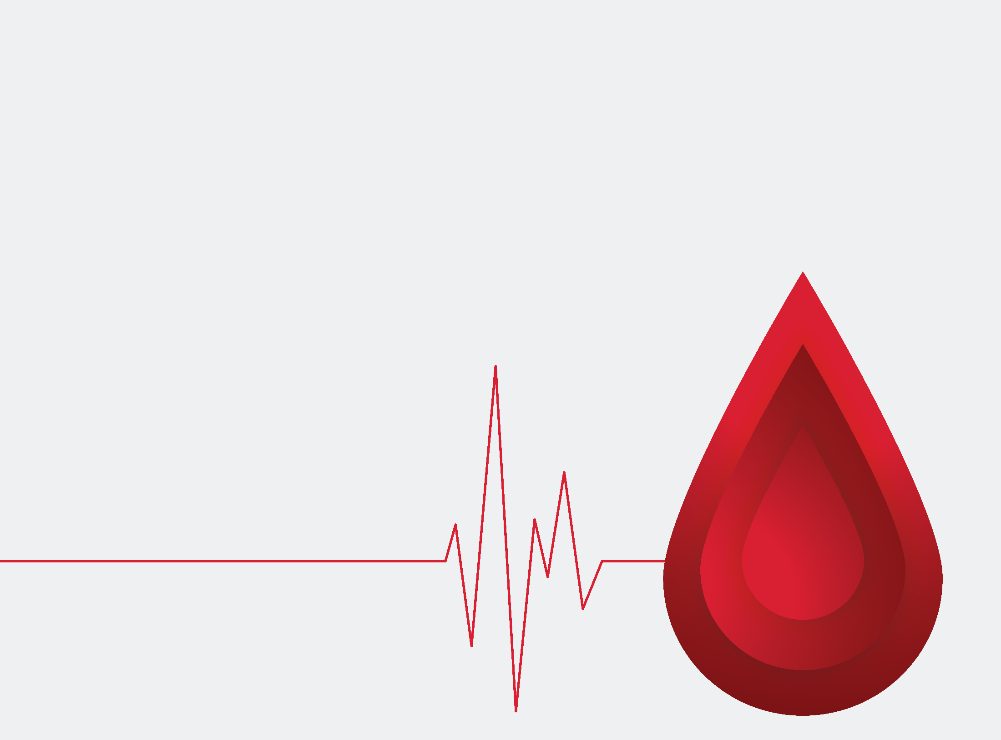 價值觀教育 (生命教育)初中至高中教育局德育、公民及國民教育組製作
2020年12月
生活事件事例
「守護生命 全賴有你」
Image:freepik.com
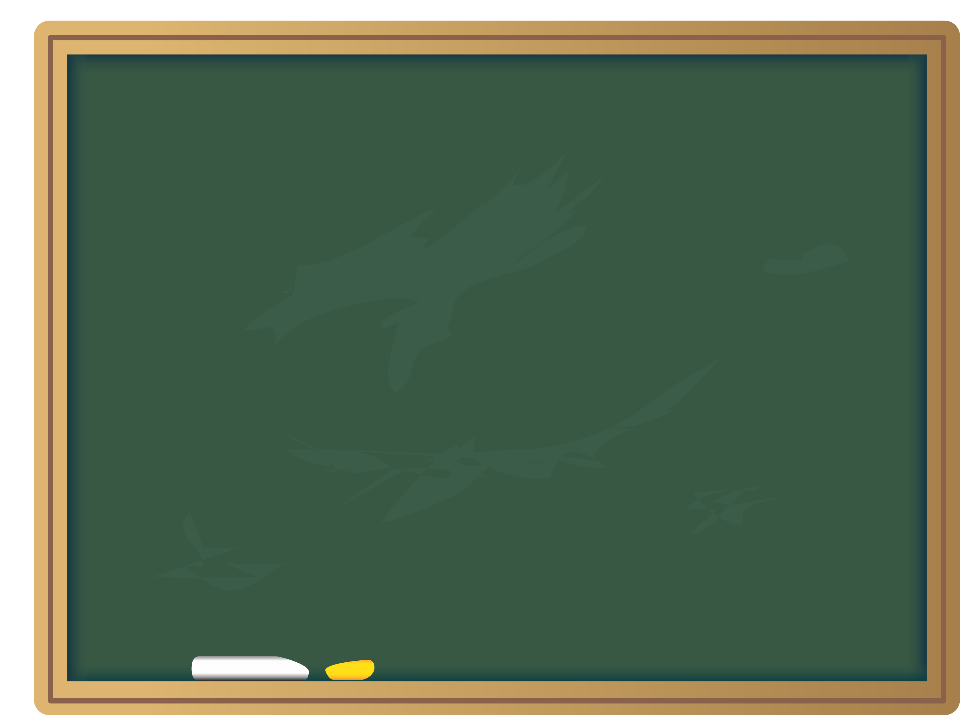 學習重點
Image:freepik.com
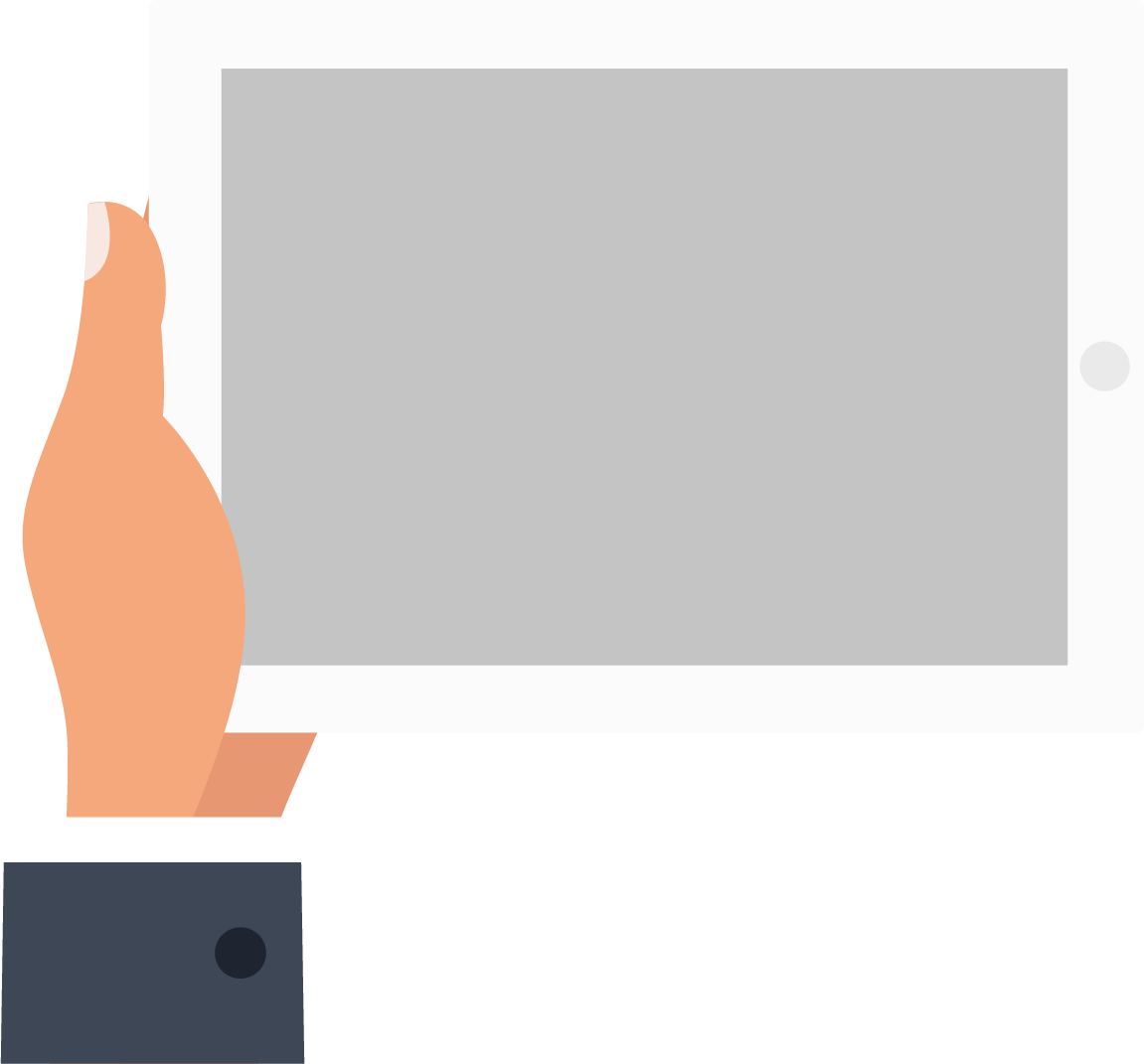 情境1：小文的抉擇
小文是一位中六學生，他的志願是考入醫學院，將來成為一位醫生。因為醫學院取錄條件非常高，小文自從升上高中已開始準備，把所有時間都花在溫習上。
        小宜是小文的好同學，患有重型地中海貧血症，終身需要定期輸血才能維持生命。
         DSE考試前一天，正當小文為考試作最後衝刺，手機突然傳來學生會的短訊呼籲，稱小宜病危，可是血庫所能供應血液數量不足以滿足短期內小宜急需輸血的需要。學生會呼籲相同血型的同學前往捐血，只有一名同學回覆即日會前往捐血，而小文的血型與小宜吻合……
Image:freepik.com
反思問題
如果你是小文，你會捐血給小宜嗎？為甚麼？你會考慮甚麼？
如果對方是陌生人，你願意為他們伸出援手嗎？ 為甚麼？
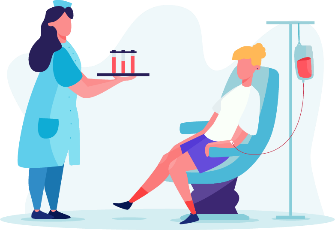 Image:freepik.com
[Speaker Notes: 教師可將學生分為3-4人一組，進行討論。
教師請學生分享意見，教師可邀請學生提出的不同觀點互相提問，鼓勵學生教師帶領個案討論，引起學生的同理心，關懷社會上有需要幫助的人。]
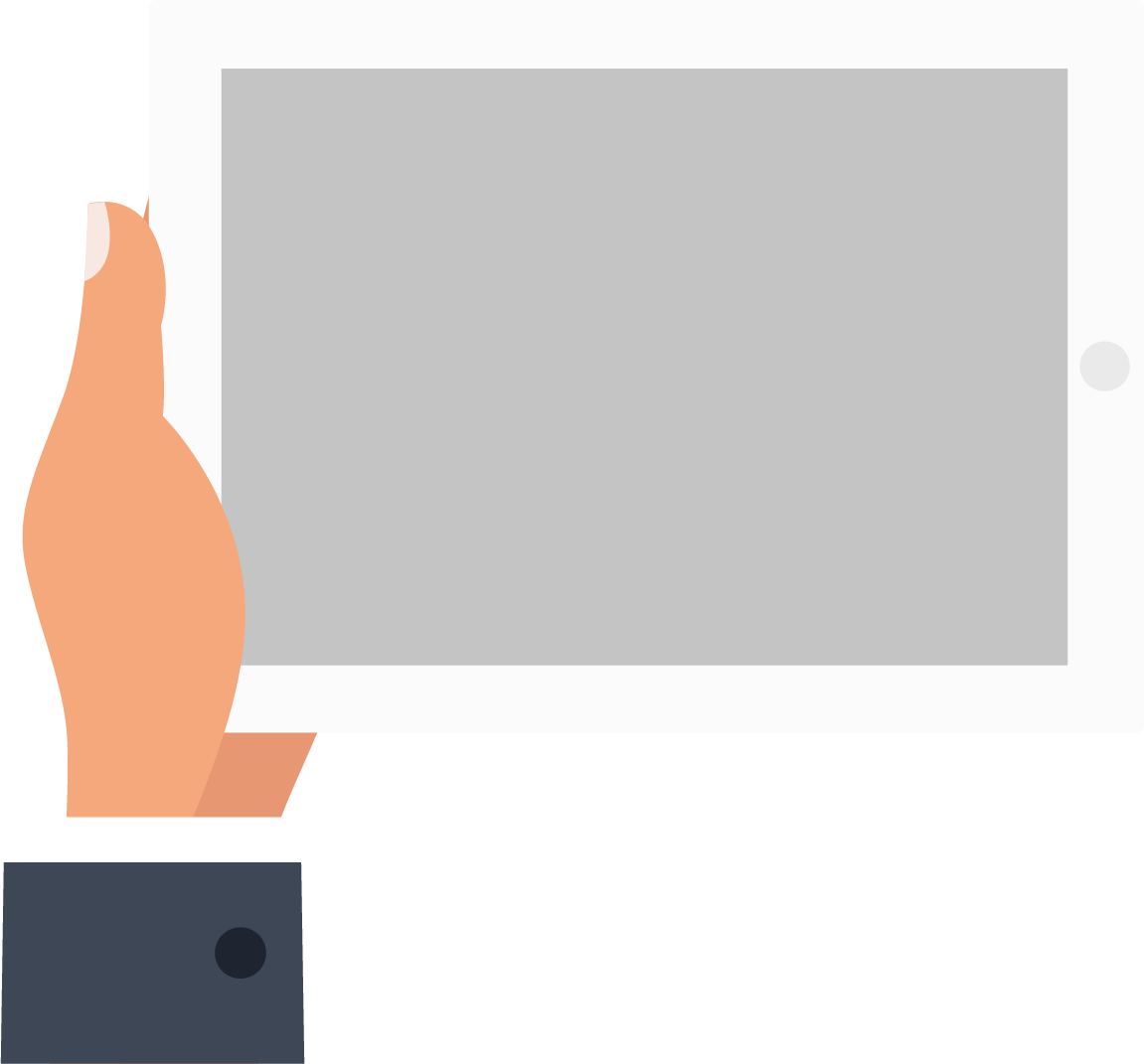 情境2：捐血的阻礙
Image:freepik.com
討論
若要成功捐血，可以做什麼令過程更順暢？
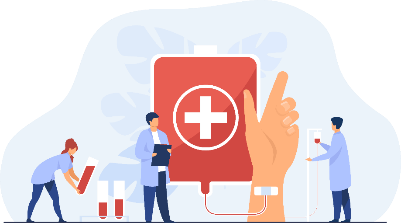 Image:freepik.com
[Speaker Notes: 教師可將學生分為3-4人一組，進行討論。
教師請學生分享意見，鼓勵學生提出部分人士選擇不捐血的原因，讓學生了解捐血屬於個人意願，同時亦受眾多其他因素的影響，因此每個人都應該尊重別人的決定。]
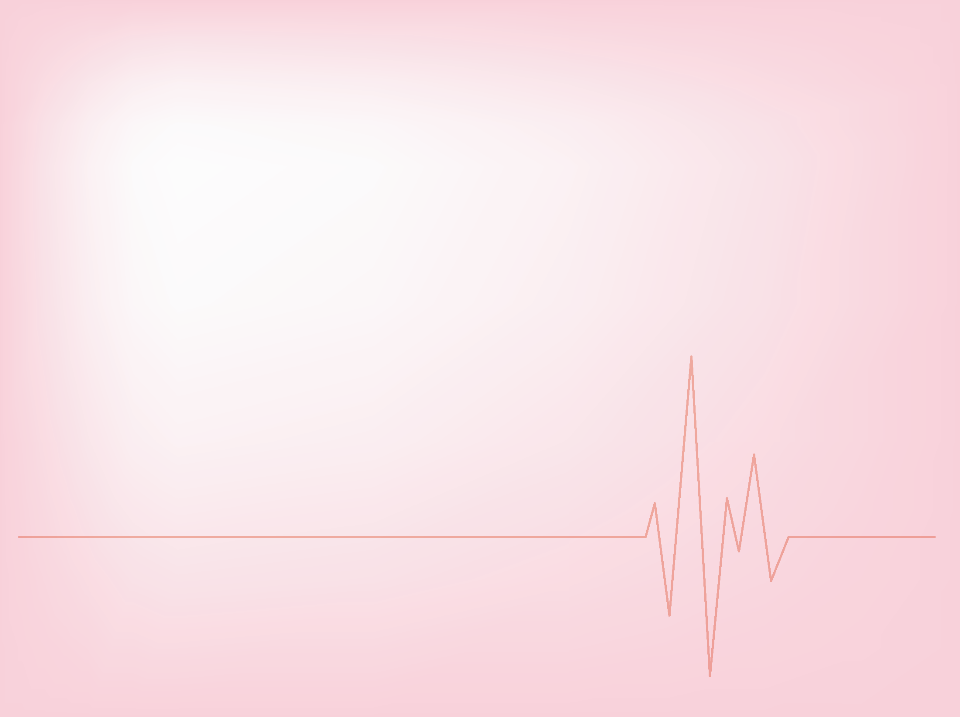 短片
Image:freepik.com
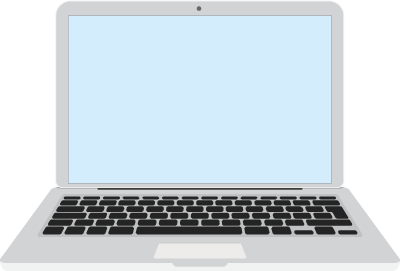 8
Image:freepik.com
[Speaker Notes: 點擊圖片以 觀看政府新聞處短片《捐血救人 全賴有你 》─ 9.4.2017
短片全長4分25秒，教師播放完畢後向學生作出總結。(轉下頁)]
總結
社會上很多熱心的人都願意為有需要人士施以援手，體現出「施比受更有福」的精神。
我們應主動關懷那些需要幫助的人，特別是遭遇不幸的人，了解他們的需要並適時伸出援手。
同學要成功捐血，一定要做足準備功夫，以免錯失良機。
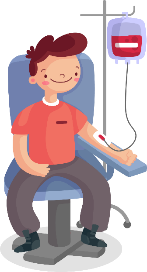 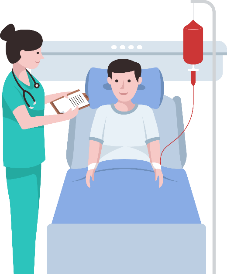 Image:freepik.com
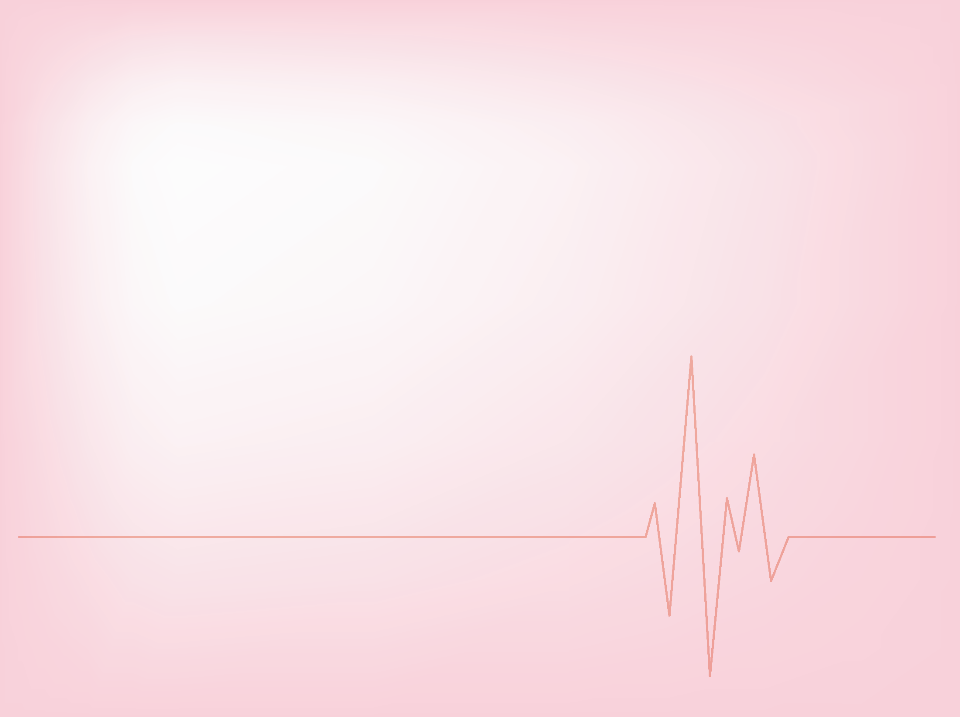 教師參考資料
Image:freepik.com
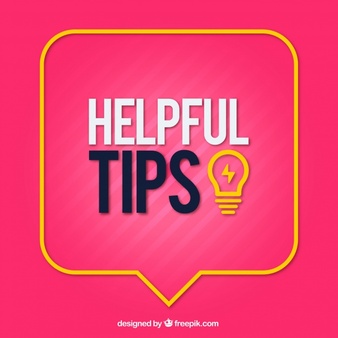 捐血須知
根據香港紅十字會輸血服務中心現時指引，捐血者必須完全符合以下基本條件:
健康良好
體重41千克或以上(即90磅或以上)
年齡介乎16至66歲生日當天 (適用於首次捐血者)
16至17歲的青少年須在第一次捐血前先徵得家長簽署同意書
捐血者根據年齡及性別會有不同的捐血密度
16至17歲的青少年須相隔不少於150天才可捐一次，每年最多可捐三次
18歲或以上成年女士則須相隔不少於105天才可捐一次，每年最多可捐四次
18歲或以上成年男士須相隔不少於75天才可捐血一次，每年最多可捐五次

	                			          (資料來源：香港紅十字會輸血服務中心)
Image:freepik.com